FY 2023 State and Local Cybersecurity Grant Program (SLCGP)Roll-Out
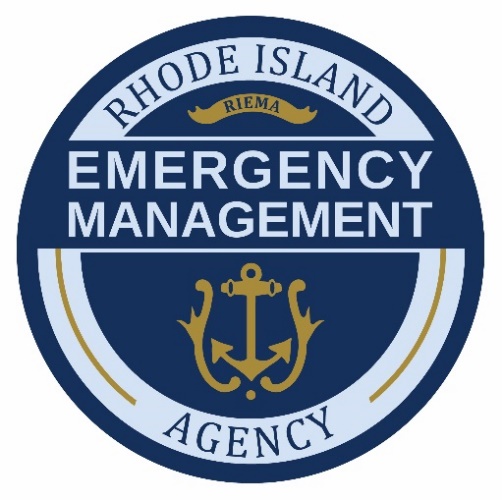 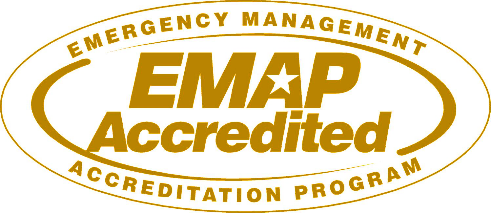 January 15, 2025 (10AM-11AM EST)
SLCGP Committee Chairs
2
Agenda
3
SLCGP Grant Overview
Supports the strengthening of cybersecurity practices and resilience of state, local, and territorial (SLT) governments to assist with managing and reducing systemic cyber risk.
Enables FEMA and the Department of Homeland Security (DHS) to make targeted cybersecurity investments in SLT Gov’t agencies, thus improving the security of critical infrastructure and improving the resilience of the services SLT governments provide their community.
These funds are used as pass-through funding for the State, Local, and Territorial (SLT) programs.
Grant Administration through RIEMA.
4
SLCGP FY 2023 Objectives
5
SLCGP Projects for Consideration
The RIEMA SLCGP program is directed at state, local, and territorial units of government to assist in managing and reducing systemic cyber risk.
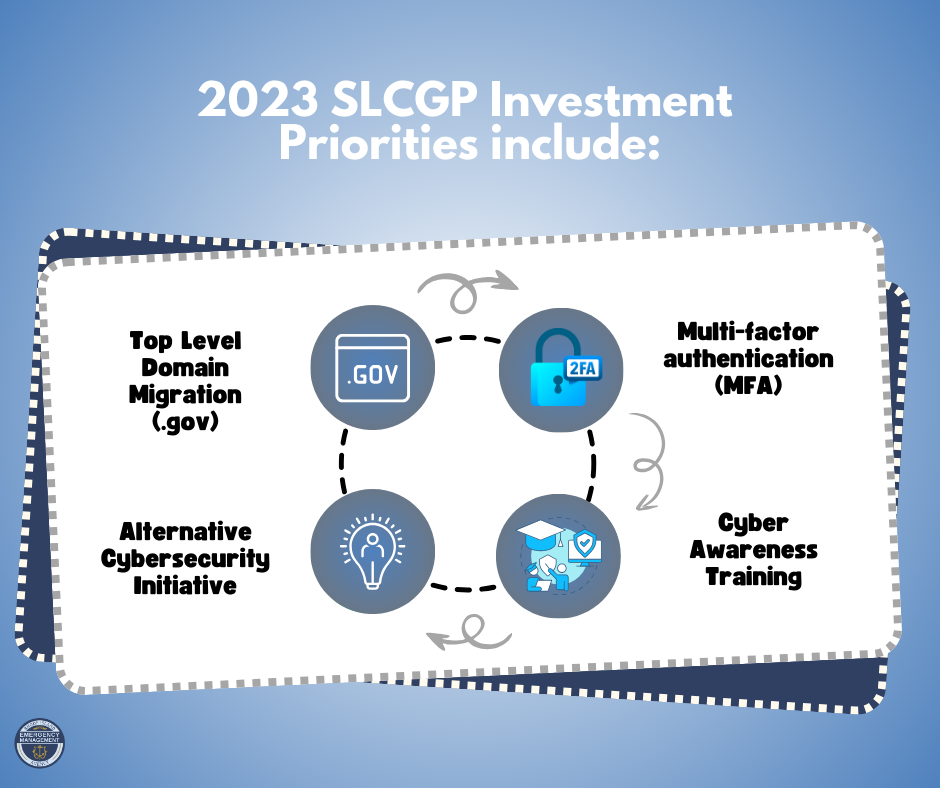 6
SLCGP Projects for Consideration (cont.)
7
How to Apply
8
How to Apply (cont.)
9
SLCGP Requirements
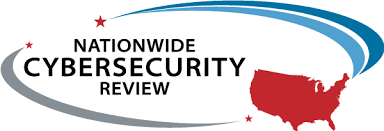 10
SLCGP Requirements Cont. (Local Only)
11
SLCGP 2023 Reminders
12
Questions?
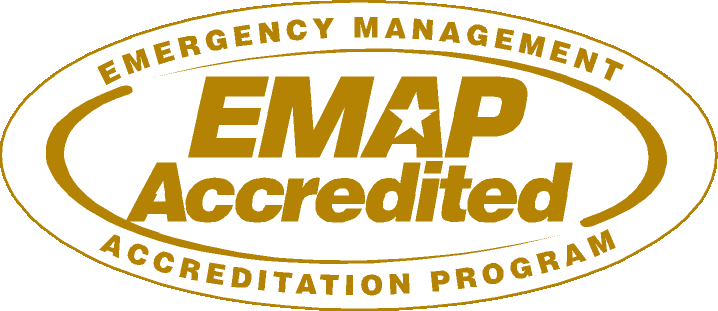 Shelley Peterson: shelley.Peterson.ctr@ema.ri.gov; 401-462-7189
Denise Manni: denise.manni@ema.ri.gov; 401-462-7028
Tim Nadeau: timothy.nadeau@ema.ri.gov; 401-462-7535
Website: www.riema.ri.gov 
Email: ema.grants@ema.ri.gov
Rhode Island Emergency Management Agency
645 New London Avenue
Cranston, RI 02920
Phone: 401-946-9996
Fax: 401-944-1891
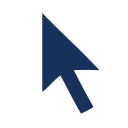 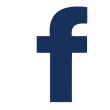 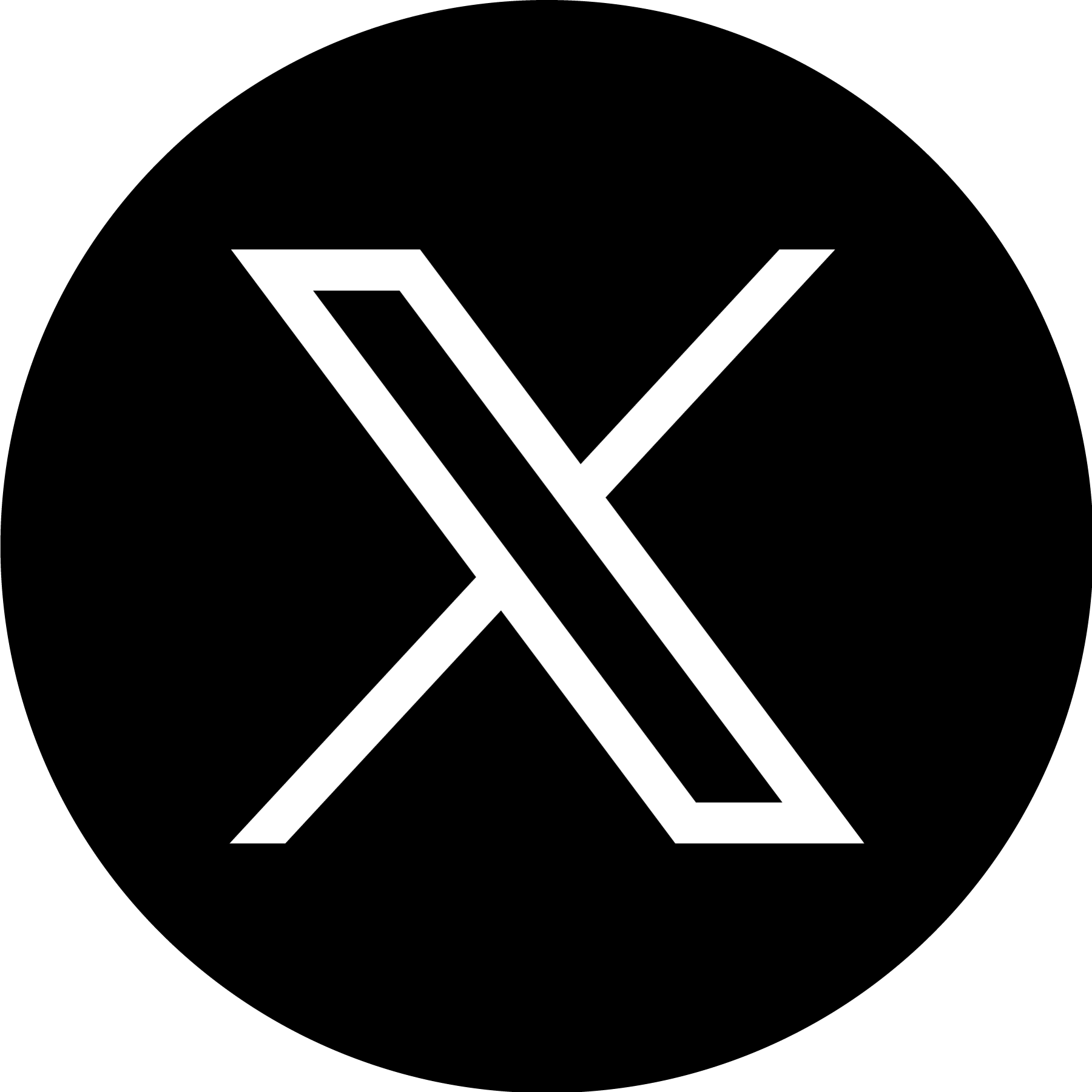 facebook.com/rhodeislandema
Twitter/X: @RhodeIslandEMA
Website: riema.ri.gov
13